EECS498-008Formal Verification of Systems Software
Material and slides created by
Jon Howell and Manos Kapritsos
Learning Dafny
We will be using Dafny as our verification language
Dafny is a programming language built with verification in mind
It supports both imperative and declarative programming styles
Imperative style
(pseudocode, not Dafny)
upper_bound = 0;
for item in list:
  if item > upper_bound:
    upper_bound = item;
return upper_bound
Declarative style
(pseudocode, not Dafny)
return upper_bound such that:
  forall item in list
    item <= upper_bound
8/31/22
EECS498-008
2
The Dafny pipeline
Dafny
verification
condition
generation
Z3
solver
Dafny program
type
check
code
generation
C# program
Go program
Java program
C++ program
8/31/22
EECS498-008
3
We will use the declarative parts of Dafny
Ignore the imperative parts (mostly)
mutable objects
heap “framing”: reads, modifies, fresh
!new, ==
The declarative/mathematical/functional subset is most useful in writing high-level protocols and specifications
8/31/22
EECS498-008
4
Dafny in Docker
We provide you with a Docker container that has Dafny pre-installed
Makes it easy to get started
Ensures everyone is using the same Dafny version as the autograder
Download and run it like this:
docker pull ekaprits/eecs498-008
docker container run --mount src=$PWD,target=/home/autograder/working_dir,type=bind,readonly -t -i ekaprits/eecs498-008
We are looking into providing an M1-compatible image
In the lab on Friday, Armin will go over installing Dafny natively
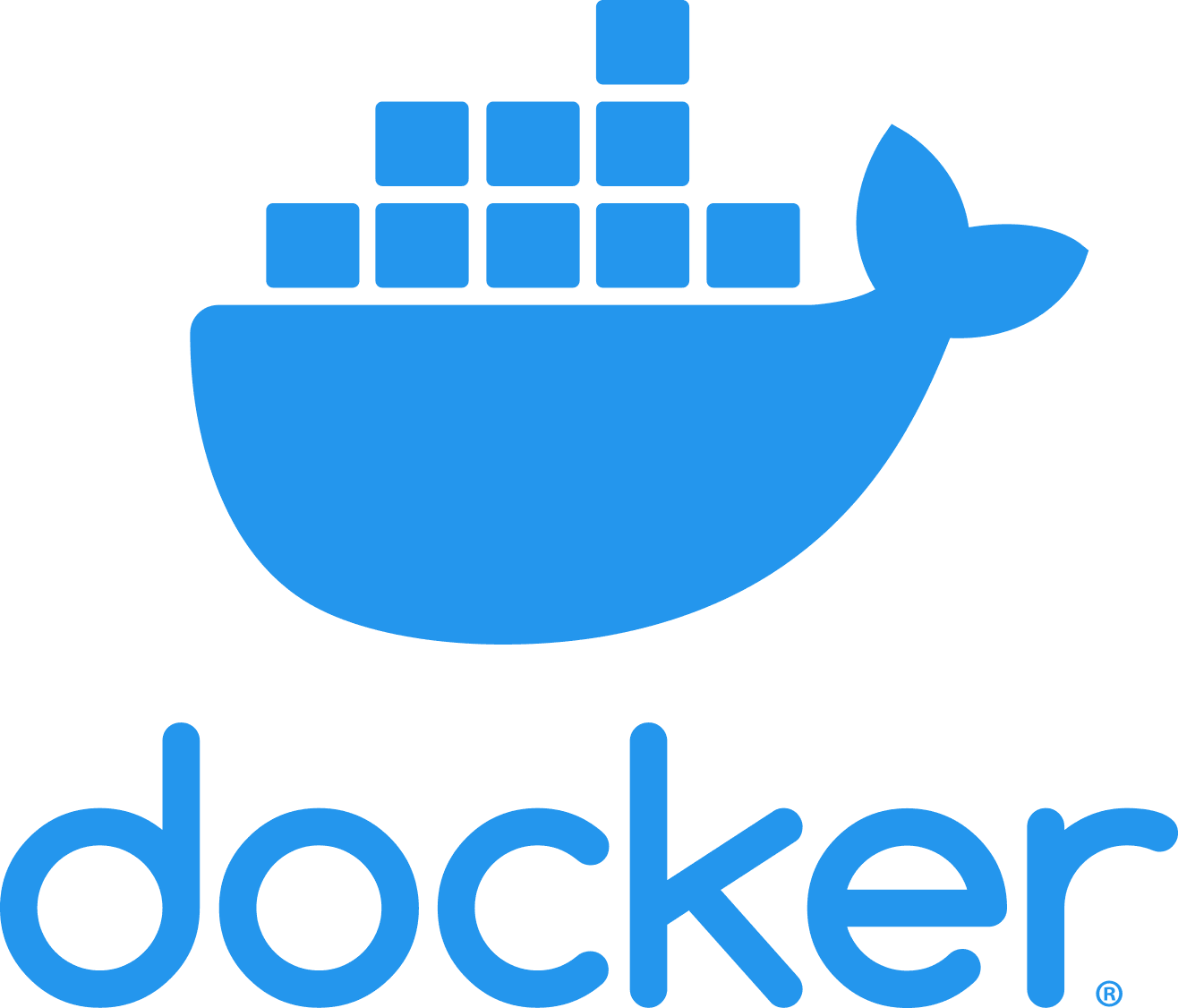 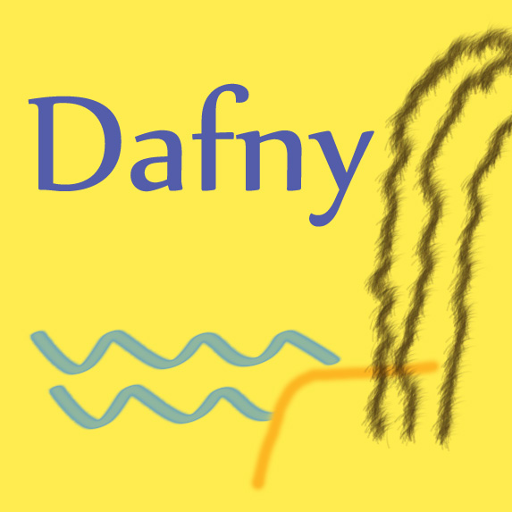 8/31/22
EECS498-008
5
Data constructs
This is a mathematical integer, not a machine integer
8/31/22
EECS498-008
6
Procedure-like constructs
As in math, not C:
f(x, y) == f(x, y)
definition substitution
A function returning bool
Important difference: lemmas are opaque, while functions are not!
8/31/22
EECS498-008
7
[Speaker Notes: A function 

Lemmas look like imperative code. When you’re writing imperative methods in Dafny, you weave the necessary proof help in with the code. So the “lemma” proof contexts we’ll use share the same syntax, and just don’t have any of the imperative stuff in them.]
Function syntax
explicitly typed parameters
function
result type
function eval_linear(m: int, b: int, x: int) : int
{
    m * x + b
}
definition body is an expression whose type matches result declaration
predicate means “function returning bool”.
8/31/22
EECS498-008
8
What does it mean to verify or prove something?
datatype Graph = Graph(nodes:set<Node>, edges:set<Edge>)
type Path = seq<Node>
function NodesWithOddDegree(g: Graph) : set<Node> { … }
predicate EulerWalk(g: Graph, p: Path) { … }

lemma EulersGraph(g:Graph)
  requires |NodesWithOddDegree(g)| > 2
  ensures  !exists p :: EulerWalk(g, p)
{
   // proof goes here
}
precondition
postcondition
|NodesWithOddDegree(g)| > 2     ==> !exists p :: EulerWalk(g, p)
9
8/31/22
EECS498-008
Lemma syntax
lemma MyFirstLemma(x: int)
{
  assert x >= 0;
  assert x >= -1;
}
assert() is a static check!
Dafny will attempt to prove the assertion. Regardless of the result, subsequent code will assume that x >= 0
definition body is an imperative-style statement context
Remember that lemmas are opaque!
8/31/22
EECS498-008
10
Pre- and postconditions
lemma IntegerOrdering(a: int, b: int)
  requires b == a + 3
  ensures a < b
{
  assert a < b;
}
Precondition: statically checked anywhere this lemma is called
Postcondition: an exported assertion
8/31/22
EECS498-008
11
Pre- and postconditions
lemma IntegerOrdering(a: int, b: int)
           b == a + 3
      ==> a < b
{
  assert a < b;
}
8/31/22
EECS498-008
12
Messing with preconditions
lemma IntegerOrdering(a: int, b: int)
  requires b == a + 3
  requires a < b + 1
  ensures a < b
{
  // proof goes here
}
8/31/22
EECS498-008
13
Administrivia
Please remember to send me your picture
Subject “EECS498-008 picture”

Lab location changed to DOW 1017 (this room)
8/31/22
EECS498-008
14
Opacity
function eval_linear(m: int, b: int, x: int) : int
{
    m * x + b
}
lemma zero_slope(m: int, b: int, x1: int, x2:int)
{
  if (m == 0) {
    assert eval_linear(m, b, x1) == eval_linear(m, b, x2);
  }
}
This lemma verifies because it can see inside the definition of function eval_linear()
...but lemma bodies are opaque! The result of this verification can’t be used anywhere else.
8/31/22
EECS498-008
15
Opacity
lemma zero_slope(m: int, b: int, x1: int, x2:int)
  ensures m == 0 ==>    eval_linear(m, b, x1) == eval_linear(m, b, x2)
{
}
lemma zero_slope(m: int, b: int, x1: int, x2:int)
  requires m == 0
  ensures eval_linear(m, b, x1) == eval_linear(m, b, x2)
{
}
16
8/31/22
EECS498-008
Boolean operators
!
&&
||
==
==>
<==>
forall
exists
Shorter operators have higher precedenceP(x) && Q(x) ==> R(S)

Bulleted conjunctions / disjunctions
     &&  P(x)
  &&  Q(y)
  &&  R(x) ==> S(y)
  &&  T(x, y)

Parentheses are a good idea aroundforall, exists, ==>
(    )
 (    )
 (             )
 (       )
(

      )   (    
         )
17
8/31/22
EECS498-008
Quantifier syntax: forall
The type of a is typically inferred
forall a :: P(a)
forall a :: Q(a) ==> R(a)
forall a | Q(a) :: R(a)
forall a | Q(a)
ensures R(a)
{
}
expression forms
statement form
18
8/31/22
EECS498-008
Quantifier syntax: exists
forall’s evil twin

exists a :: P(a)

E.g. exists n:nat :: 2*n == 4

Dafny cannot prove exists without a witness
19
8/31/22
EECS498-008
predicate Human(a: Thing) // Empty body ==> axiom
predicate Mortal(a: Thing)

lemma HumansAreMortal()
  ensures forall a | Human(a) :: Mortal(a)  // axiom

lemma MortalPhilosopher(socrates: Thing)
  requires Human(socrates)
  ensures Mortal(socrates)
{
  assert Human(socrates);
  HumansAreMortal();
  assert Mortal(socrates);
}
20
8/31/22
EECS498-008
[Speaker Notes: It should freak you out that creating an axiom is as easy as forgetting a pair of braces!]
if-then-else expressions
if a < b then P(a) else P(b)
     <==>
( a < b && P(a) ) || ( !(a < b) && P(b) )
If-then-else expressions work with other types:
if a < b then a + 1 else b - 3
8/31/22
EECS498-008
21
Sets
a: set<int>, b: set<int>
{1, 3, 5}   {}
7 in a
a <= b
a + b
a - b
a * b
a == b
|a|
set x: nat |
  x < 100 && x % 2 == 0
set is a templated type
set literals
element membership
subset
union
difference
intersection
equality (works with all mathematical objects)
set cardinality
set comprehension
22
8/31/22
EECS498-008
Sequences
a: seq<int>, b: seq<int>
[1, 3, 5]    []
7 in a
a + b
a == b
|a|
a[2..5]      a[3..]
seq(5, i => i * 2)
seq(5, i requires 0<=i         => sqrt(i))
seq is a templated type
sequence literal
element membership
concatenation
equality (works with all mathematical objects)
sequence length
sequence slice
sequence comprehension
23
8/31/22
EECS498-008
Maps
a: map<int, set<int>>
map[2:={2}, 6:={2,3}]
7 in a     7 in a.Keys
a == b
a[5 := {5}]
map k | k in Evens()
    :: k/2
map is a templated type
map literal
key membership
equality (works with all mathematical objects)
map update (not a mutation)
map comprehension
24
8/31/22
EECS498-008
var is mathematical let.
It introduces an equivalent shorthand for another expression.
lemma foo()
{
  var set1 := { 1, 3, 5, 3 };
  var seq1 := [ 1, 3, 5, 3 ];

  assert forall i | i in set1 :: i in seq1;  assert forall i | i in seq1 :: i in set1;
  assert |set1| < |seq1|;}
25
8/31/22
EECS498-008
Algebraic datatypes (“struct” and “union”)
datatype HAlign = Left | Center | Right

datatype VAlign = Top | Middle | Bottom
datatype TextAlign = TextAlign(hAlign:HAlign, vAlign:VAlign)
new name
we’re defining
disjoint
constructors
multiplicative
constructor
datatype Order =   Pizza(toppings:set<Topping>)                 | Shake(flavor:Fruit, whip: bool)
26
8/31/22
EECS498-008
Working with unions (“sum types”)
predicate IsCentered(va: VAlign) {
  !va.Top? && !va.Bottom?
}

function DistanceFromTop(va: VAlign) : int {  match va
    case Top => 0
    case Middle => 1
    case Bottom => 2
}
constructor test
if-then-else for datatype enums
27
8/31/22
EECS498-008
Hoare logic composition
lemma DoggiesAreQuadrupeds(pet: Pet)
  requires IsDog(pet)
  ensures |Legs(pet)| == 4 { … }

lemma StaticStability(pet: Pet)
  requires |Legs(pet)| >= 3
  ensures IsStaticallyStable(pet) { … }

lemma DoggiesAreStaticallyStable(pet: Pet)
  requires IsDog(pet)
  ensures IsStaticallyStable(pet)
{
  DoggiesAreQuadrupeds(pet);
  StaticStability(pet);
}
28
8/31/22
EECS498-008
Lemmas can return results
lemma EulerianWalk(g: Graph) returns (p: Path)
  requires |NodesWithOddDegree(g)| <= 2
  ensures EulerWalk(g, p)
29
8/31/22
EECS498-008
Detour to Imperativeland
predicate IsMaxIndex(a:seq<int>, x:int) {
  && 0 <= x < |a|
  && (forall i :: 0 <= i < |a| ==> a[i] <= a[x])
}
30
8/31/22
EECS498-008
Imperativeland
method findMaxIndex(a:seq<int>) returns (x:int)
  requires |a| > 0
  ensures IsMaxIndex(a, x)
{
  var i := 1;
  var ret := 0;
  while(i < |a|)
    invariant 0 <= i <= |a|
    invariant IsMaxIndex(a[..i], ret)
  {
    if(a[i] > a[ret]) {
      ret := i;
    }
    i := i + 1;
  }
  return ret;
}
predicate IsMaxIndex(a:seq<int>, x:int) {
  && 0 <= x < |a|
  && (forall i :: 0 <= i < |a| ==> a[i] <= a[x])
}
31
8/31/22
EECS498-008